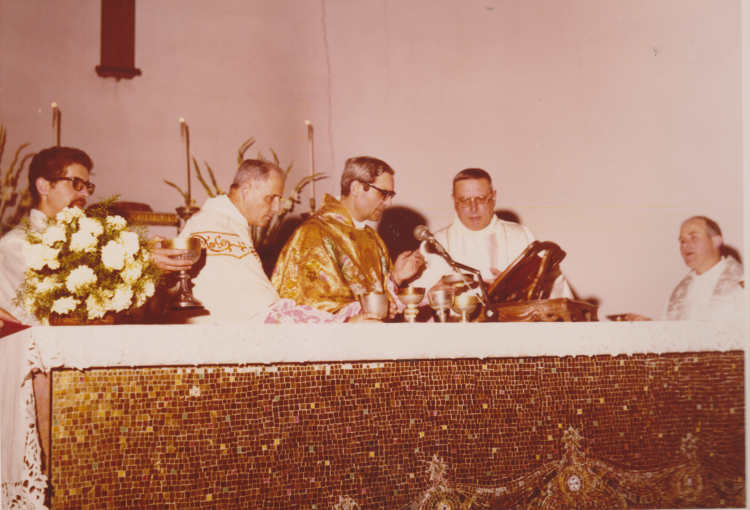 21.11.1972, profession sonne del chierico somasco Sandro Ferrer